Литературное чтение 2класс УМК «Школа 2100»Урок 51Отрывок из поэмы А.С.Пушкина«Руслан и Людмила»
Мищенко О.А.
учитель высшей квалификационной категории
  ГБОУ СОШ 106 г. Санкт-Петербурга
М.Васнецов «Богатыри»
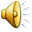 Богатырь – герой русских былин, защитник земли русской, отличавшийся необычной силой, удалью, мужеством и умом.

Сейчас это слово употребляется в переносном значении: человек большого роста и крепкого телосложения, очень сильный
Композитор М.И.Глинка опера «Руслан и Людмила»
А.С.Пушкин Поэма «Руслан и Людмила»
Поэма Пушкина  - богатырская, в ней воспеты богатыри князя Владимира.
Как выглядели богатыри:
Латы - доспехи из металлической чешуи нашиты на кожу, которые защищают руки ноги.
Кольчуга - доспех вроде рубашки из мелких плотносплетенных железных колец. Ее делали с разрезом впереди у шеи и подола. На груди кольчуги круглые бляхи.
Шлем - для чего он нужен? Для защиты человека от стрел, меча, копья, по форме очень напоминает купола церквей.
Меч - носили в ножнах, который притягивался к поясу. Ножны могли быть деревянными или железными. Украшались серебром, золотом.
Щит - воинское оружие, которым прикрывались во время нападения неприятеля (врага). Изготавливался из булата, железа. Меди. Дерева. Иногда обтягивался кожей.
Что вы представили, слушая стихи?Кто такой Руслан?Как вы думаете, чем закончилось сражение?
Ключевые слова:
Боевое поле
Вражий стан
Сражение
Чудесный воин
Пал на басурмана
Стан – лагерь, место воинской стоянки
Басурман – искаженное от масульманин, иноверец, враждебно относившийся к православным святыням, невверующий, нехристианин.
Разделить отрывок на 3 части. Озаглавить каждую. Определить настроение
1 часть
Дремало поле боевое
2 часть
Внезапный крик сражений грянул
3 часть                     
Наш витязь пал на басурмана
спокойствие
испуг
гордость
восхищение
тревога
удивление
Домашнее задание
Потренироваться в выразительном чтении отрывка.
Нарисовать рисунок к одной из частей рисунка.
Использованные ресурсы:
https://www.google.ru/search?q=%D0%B1%D0%BE%D0%B3%D0%B0%D1%82%D1%8B%D1%80%D1%81%D0%BA%D0%B8%D0%B5+%D1%81%D0%BA%D0%B0%D0%B7%D0%BA%D0%B8+%D0%BA%D0%B0%D1%80%D1%82%D0%B8%D0%BD%D0%BA%D0%B8&newwindow=1&tbm=isch&tbo=u&source=univ&sa=X&ei=EraUU-DdKoLMygOOgYHgAw&sqi=2&ved=0CCAQsAQ&biw=1280&bih=685
УМК «Школа 2100»
https://www.google.ru/search?q=богатырские+сказки+картинки&newwindow=1&tbm=isch&tbo=u&source=univ&sa=X&ei=EraUU-DdKoLMygOOgYHgAw&sqi=2&ved=0CCAQsAQ&biw=1